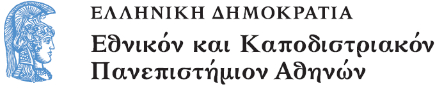 Translation and Spectacle Μετάφραση και Θέαμα
Maria Sidiropoulou
School of Philosophy
Faculty of English Language and Literature
2015
Source:
Sidiropoulou, Maria. 
2012/2013. 
Translating Identities on Stage and Screen – Pragmatic perspectives and discoursal tendencies.
Newcastle-upon-Tyne: Cambridge Scholars
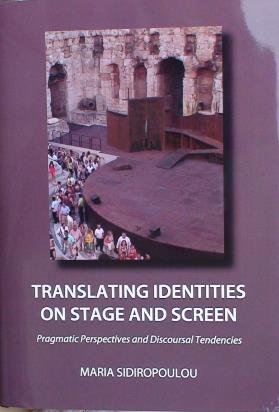 http://www.cambridgescholars.com/translating-identities-on-stage-and-screen-18
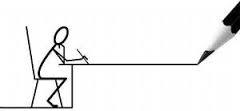 Maria Sidiropoulou
School of Philosophy
Faculty of English Language and Literature
Unit 6:
My Fair Lady 
perspectives on stage and screen
Aims of unit 6
To enhance translator trainees’ awareness of different mediation processes favoured on stage and screen
To raise awareness of local vs. global forms of expression and highlight priorities across genres
Contents of unit 6
two versions of Bernard Shaw’s Pygmalion, one for the Greek stage (1958) and the Greek subtitles of Cukor’s 1964 production of My Fair Lady.
subcultural linguistic variety as used by fictional addressees in the play
competition of local vs. global forms of expression favoured on stage and screen
priorities across genres
Translating subcultural variety
[t]he point is that we need to look beyond questions of ethnicity and social class, at subcultural variety in the broader context of the social system 
(Halliday 1978: 98)
LANGUAGE VARIETIES IN SYSTEMIC LINGUISTICS 1/2
LANGUAGE VARIETIES IN SYSTEMIC LINGUISTICS 2/2
LANGUAGE VARIATION Hatim and Mason (1990)
The translation questions
The difficulty in rendering subcultural variation in another language lies in that content (what we say) is always interrelated with form (how we say it).
When we are transferring subcultural linguistic variety for the stage or screen, what types of mediation processes and audience positions are favoured?
Pygmalion: the theme
Pygmalion is not about the growth of love between master and pupil, but about the pupil’s regaining, through struggle, of her identity and independence. Her movement upwards on the social scale has involved not an increase but a diminution of freedom (Gibbs 1983: 173, my emphasis).
Pygmalion ‘texts’
types of shifts in Eliza’s discourse
The stage version by Marios Ploritis
Ωραία μου κυρία (1993-94), Θέατρο: Αλίκη,https://www.youtube.com/watch?v=yj9hi-MNBiI
Example 1/10
Ελίζα (Αναπηδάει αλαφιασμένη) Ποιος; Τι γράφει; Εγώ δεν πείραξα κανέναν – που μίλησα στον κύριο με τα μουστάκια! Δικαίωμά μου να πουλάω λουλούδια, φτάνει να μην στέκουμαι στο πεζοδρόμιο κι αμποδάω την κυκλοφορία. Έτσι λέει ο νόμος! (Υστερικά) Είμαι τίμιο κορίτσι εγώ! Μα την Παναγία, δεν έβγαλα «κιχ» απ’ το στόμα μου.
The Flower Girl [springing up terrified] I aint done nothing wrong by speaking to the gentleman. I’ve a right to sell flowers if I keep off the kerb. [Hysterically] I’m a respectable girl: so help me, I never spoke to him except to ask him to buy a flower off me.
How To Do A Cockney Accent
https://www.youtube.com/watch?v=LnjGNJ5JL8w  accessed Sept 16, 2014
Example 2/10
Liza [protesting extremely] Ah-ah-ahah-ow-ow-oo-oo!!! I aint dirty: I washed my face and hands afore I come, I did.
Ελίζα (Διαμαρτύρεται μ’ όλη της τη δύναμη) Ψέματα! Δεν είμαι βρώμικη: Τo’πλυνα το μούτρο μου πριν έρθω – τo’πλυνα, μα το Χριστό! Να! Δείτε! (Σαλιώνει το μαντήλι, τρίβει δυνατά το μάγουλό της με τη σαλιωμένη γωνία του και το δείχνει στους άλλους για να πειστούν)
Example 3/10
The Flower Girl
Nah than, Freddy: look wh’y’ gowin, deah.… [picking up her scattered flowers and replacing them in the basket] Theres manners f’yer! Toe-oo branches o voylets trod into the mad…
Ελίζα 
Αααα, ωωωω! Στραβομάρα κύριος ! Πούέχεις τους φεγγίτες σου;… (μαζεύοντας τα σκορπισμένα λουλούδια της) Μωρέ τρόπος να σου πετύχει! Παρα τρίχα να με αφήσει σέκο, ο φιόγγος, και κάνει τον ψόφιο κοριό! (θρηνητικά, βλέποντας τα καταλερωμένα λουλούδια της) Ορίστε! Τρία ματσάκια, μου τa’κανε μαντάρα! Ο μπάμιας!
Example 4/10
The Flower Girl [still preoccupied with her wounded feelings] He’s no right to take away my character. My character is the same to me as any lady’s.



Doolittle
[sweetly] Well, what would a man come for? Be human, Governor.
Ελίζα (Καθησυχάζει πάλι, αλλά δεν μπορεί να «συγχωρέσει» τον Χίγγινς. Μέσα ’απ’ τα δόντια της). Καλό κουμάσι είν’ αυτός! Πότε κρεμάει κουδούνια σε τίμιες κοπέλες και πότε κάνει τσιριτσάνζουλες στις σουσουράδες…
Ντουλιττλ (Γλυκά) Ε, μα γιατί άλλο μπορούσα νάρθω; Σκέψου τον πλησίον σου αφεντικό! Ανθρωπάκια είμαστε, όλοι σ’ ένα καζάνι βράζουμε
Example 5/10
Pickering 
Oh come, Higgins! Be reasonable.


The Flower Girl
[rising in desperation] You ought to be stuffed with nails, you ought.
Πίκεριν
Ω, έλα Χίγγινς! Το πα
ρακάνεις!

Ελίζα
(Μανιασμένη που την τσάκωσε στα πράσα) Ω, ελόγου σου, ξέρεις τι σου πρέπει; Να σε γδέρνουνε με ξύλινα κουτάλια και να σε πασαλείβουνε μ’ αλατόνερο!
Example 6/10
The Flower Girl
-


The Flower Girl
…I wont be passed over.
Ελίζα …Η φαρμασόνα [η σπιτονοικοκυρά] που μοιάζει με στραβοπατημένη αρβύλα.
Ελίζα…δεν ανέχομαι να με τσαλαπατάτε σαν ένα άψυχο κουρελόχαρτο που βρέθηκε στο δρόμο σας!
Example 7/10
Liza
Yes: you turn round and make up to me now that I’m not afraid of you, and can do without you.

Higgins
…Now you’re a tower of strength: a consort battleship
Ελίζα(Σαρκαστικά) Ναι, ναι …! Πονηρή αλεπού! Γύρισες αμέσως φύλλο και μου κάνεις το χαριτωμένο, επειδή τώρα, με φοβάσαι εσύ!
Χίγγινς
…Και, τώρα μεμιάς, έγινες σωστός κι ελεύθερος άνθρωπος δυνατή σα βράχος, ατρόμητη σαν αετός…
Example 8/10
Higgins
Well, Eliza, you’ve had a bit of your own back, as you call it. Have you had enough? And are you going to be reasonable? Or do you want any more?
Eliza
You want me back only to pick up your slippers and put up with your tempers and fetch and carry for you.
Χίγγινς
Λοιπόν, πήρες το αίμα σου πίσω. Δε χόρτασες; Ή θες κι άλλο;

Ελίζα 
Δεν είμαι τίγρη! […] Για να σας φέρνω τις παντούφλες σας, για να ξεσπάτε τα νεύρα σας επάνω μου και να με μεταχειριζόσαστε σα γυμνασμένο σκυλάκι; Γιατί εσείς μόνο τον εαυτό σας σκέφτεστε.
Example 9/10
The Daughter
Do nothing of the sort, mother. The idea!

The Mother
Please, allow me, Clara. Have you any pennies?
Κλάρα
Quelle idée! Αυτό μας έλειπε!

Κα Εϋνσφορντ-Χιλλ
Je t’en prie, Κλάρα. Δε θα δώσω σε κανένα το δικαίωμα να ισχυριστεί ότι του χρωστάμε έστω και μισή πέννα! …Έχεις ψιλά;
Example 10/10
The Mother
…We cant stand here until half past eleven. It’s too bad.

The Daughter
Well, havnt you got a cab!
-
Μια ώρα; Αποκλείεται! Δεν μπορούμε να μείνουμε μια ώρα εδώ! Η κόρη μου θ΄αρρωστήσει!

Κα Εϋνσφορντ-Χιλλ           Δεν έφερες ταξί; ……
Κλάρα
Μισή ολόκληρη ώρα έλειπες και δε βρήκες ούτε ένα.
Class-sensitive discourse features
Cukor’s screen version
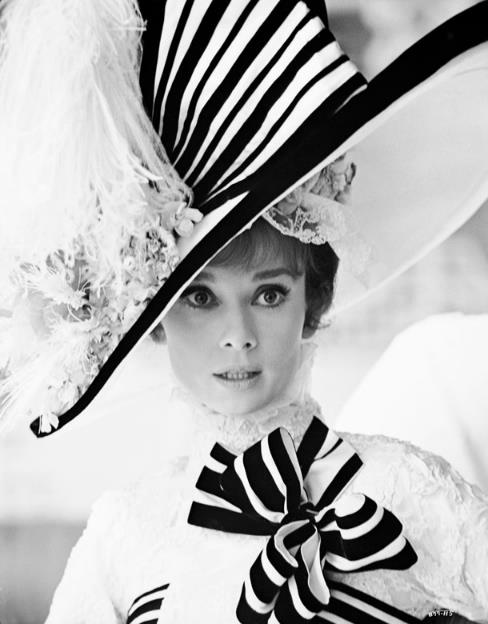 Audrey Hepburn in “My Fair Lady”© Warner Bros. Entertainment Inc.
[Speaker Notes: My Fair Lady (1964), http://www.imdb.com/media/rm1179290112/tt0058385?ref_=tt_ov_i]
Subtitling vs. translated drama
the written nature of the subtitles
the additive character of subtitling, in parallel with the source
the synchronous character of the subtitles
the spoken nature of performance translation
Non-additive nature of performance texts

Non-synchronous
Cockney  and subtitling options
[A]ttempting to reflect the words of a Berliner, say, in an orthographic approximation to cockney hardly facilitates understanding. In practice it is usually the best bet to subtitle even the strongest dialects in a standard form of the target language. Otherwise irregularities may be seen as mistakes by the subtitler or simply not understood. (Smith 1998:145, emphasis added).
Subtitles 1/8
Subtitles 2/8
Subtitles 3/8
Subtitles 4/8
Subtitles 5/8
Subtitles 6/8
Subtitles 7/8
Sample questionnaire options testing student preference for more/less expressive subtitles
Shaw’s social satire
Doolittle, one of Shaw’s most genial comic creations, is a case in point. His great speech on the undeserving poor […], is an instrument of Shaw’s social satire. But Doolittle’s sedition of social orthodoxies is more radical and more anarchic than that. His anatomy of middle-class morality is like Falstaff’s catechism on honour, a total subversion of normal values (Grene 1987: 108).
Subtitles 8/8
Audience design and a ‘model’ of potential receivers
construction of subjectivity on stage/screen
In Conclusion
Two versions of Bernard Shaw’s Pygmalion, one for the Greek stage (1958) and the subtitles f Cukor’s 1964 production of My Fair Lady. The phenomenon focused upon:
subcultural linguistic variety (dialect/register) used by fictional addressees in the play, permanently (by fictional characters whose identity is rather given and fixed) or non-permanently (by fictional characters whose identity is shifting throughout the play). 
Marios Ploritis’ insightful rendering of subcultural linguistic variety for the Greek stage.
narrow set of shifts employed in the subtitles addressing different groups of potential receivers. 
competition of local vs. global forms of expression favoured on stage and screen (respectively) 
a set of features which make translation processes vary on stage and screen, i.e. in terms of priorities favoured across genres, audience position, mediation type, the ethics of translation involved, the aspects of identities reflected.
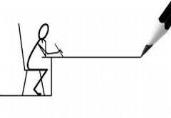 Please view 1/2
My Fair Lady (1964) Audrey Hepburn, Rex Harrison - Best of the Archive https://www.youtube.com/watch?v=0wBX0-JIkN0

 My Fair Lady - The Rain In Spain https://www.youtube.com/watch?v=uVmU3iANbgk 

I could have danced all night https://www.youtube.com/watch?v=7Ezy50aY6Bg 
accessed Sept. 16, 2014
Please view 2/2
ΩΡΑΙΑ ΜΟΥ ΚΥΡΙΑ ΑΛΙΚΗ ΒΟΥΓΙΟΥΛΑΚΗ https://www.youtube.com/watch?v=QjKCW4VXbt8

 Julie Andrews - The Rain In Spain https://www.youtube.com/watch?v=1scR7kqLaSE

PYGMALION (1938) - Full Movie – Captioned https://www.youtube.com/watch?v=tmdPj_XbF30

accessed Sept. 16, 2014
Unit 6 has …
enhanced translator trainees’ awareness of different mediation processes favoured on stage and screen
raised awareness of local vs. global forms of expression and highlighted priorities across genres
Texts and film
Shaw, Bernard. 1941/2000. Pygmalion – A Romance in Five Acts. London: Penguin
Σω, Μπέρναρτ. 1958. Ωραία μου Κυρία. [Μετάφραση: Μάριος Πλωρίτης].

Cukor, George. 1964. My Fair Lady. Twentieth Century Fox Film Corporation [Subtitled by Home Video Helas]
Unit 6: Video spot
Χρηματοδότηση
Το παρόν εκπαιδευτικό υλικό έχει αναπτυχθεί στo πλαίσιo του εκπαιδευτικού έργου του διδάσκοντα.
Το έργο «Ανοικτά Ακαδημαϊκά Μαθήματα στο Πανεπιστήμιο Αθηνών» έχει χρηματοδοτήσει μόνο την αναδιαμόρφωση του εκπαιδευτικού υλικού. 
Το έργο υλοποιείται στο πλαίσιο του Επιχειρησιακού Προγράμματος «Εκπαίδευση και Δια Βίου Μάθηση» και συγχρηματοδοτείται από την Ευρωπαϊκή Ένωση (Ευρωπαϊκό Κοινωνικό Ταμείο) και από εθνικούς πόρους.
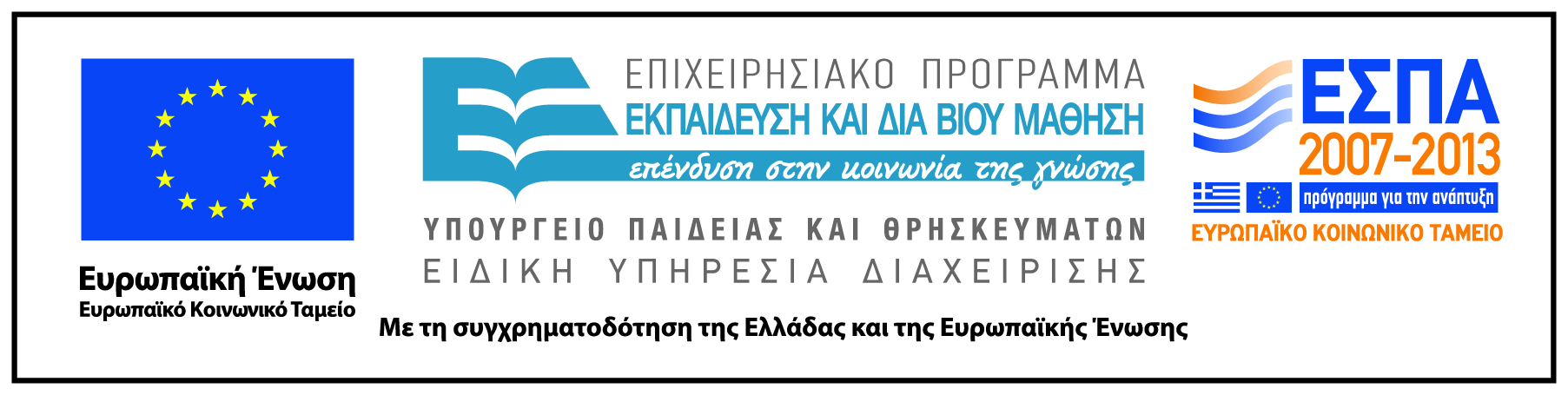 Σημειώματα
Σημείωμα Ιστορικού Εκδόσεων Έργου
Το παρόν έργο αποτελεί την έκδοση 1.0.  
Έχουν προηγηθεί οι κάτωθι εκδόσεις:
 --
Σημείωμα Αναφοράς
Copyright Εθνικόν και Καποδιστριακόν Πανεπιστήμιον Αθηνών, Μαρία Σιδηροπούλου. «Μετάφραση και Θέαμα». Έκδοση: 1.0. Αθήνα 2014. Διαθέσιμο από τη δικτυακή διεύθυνση: http://opencourses.uoa.gr/courses/ENL3/.
Σημείωμα Αδειοδότησης
Το παρόν υλικό διατίθεται με τους όρους της άδειας χρήσης Creative Commons Αναφορά, Μη Εμπορική Χρήση Παρόμοια Διανομή 4.0 [1] ή μεταγενέστερη, Διεθνής Έκδοση.   Εξαιρούνται τα αυτοτελή έργα τρίτων π.χ. φωτογραφίες, διαγράμματα κ.λ.π.,  τα οποία εμπεριέχονται σε αυτό και τα οποία αναφέρονται μαζί με τους όρους χρήσης τους στο «Σημείωμα Χρήσης Έργων Τρίτων».
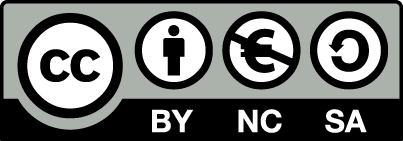 [1] http://creativecommons.org/licenses/by-nc-sa/4.0/ 

Ως Μη Εμπορική ορίζεται η χρήση:
που δεν περιλαμβάνει άμεσο ή έμμεσο οικονομικό όφελος από την χρήση του έργου, για το διανομέα του έργου και αδειοδόχο
που δεν περιλαμβάνει οικονομική συναλλαγή ως προϋπόθεση για τη χρήση ή πρόσβαση στο έργο
που δεν προσπορίζει στο διανομέα του έργου και αδειοδόχο έμμεσο οικονομικό όφελος (π.χ. διαφημίσεις) από την προβολή του έργου σε διαδικτυακό τόπο

Ο δικαιούχος μπορεί να παρέχει στον αδειοδόχο ξεχωριστή άδεια να χρησιμοποιεί το έργο για εμπορική χρήση, εφόσον αυτό του ζητηθεί.
Διατήρηση Σημειωμάτων
Οποιαδήποτε αναπαραγωγή ή διασκευή του υλικού θα πρέπει να συμπεριλαμβάνει:
το Σημείωμα Αναφοράς
το Σημείωμα Αδειοδότησης
τη δήλωση Διατήρησης Σημειωμάτων
το Σημείωμα Χρήσης Έργων Τρίτων (εφόσον υπάρχει)
μαζί με τους συνοδευόμενους υπερσυνδέσμους.
Σημείωμα Χρήσης Έργων Τρίτων
Το Έργο αυτό κάνει χρήση των ακόλουθων έργων:
Εικόνες/Σχήματα/Διαγράμματα/Φωτογραφίες
Εικόνα 1: Book cover: Sidiropoulou Maria, 2012/2013, Translating Identities on Stage and Screen – Pragmatic perspectives and discoursal tendencies, Newcastle-upon-Tyne: Cambridge Scholars. Copyright © 2015 Cambridge Scholars Publishing. All rights reserved. http://www.cambridgescholars.com/translating-identities-on-stage-and-screen-18. 
Εικόνα 2: Audrey Hepburn in “My Fair Lady”. Copyright © 1964 Warner Bros Entertainment. All rights reserved. *
Βίντεο 1: Sidiropoulou, Maria, 2014, Translation and spectacle, Unit 6 .  Άδεια χρήσης Creative Commons Αναφορά, Μη Εμπορική Χρήση Παρόμοια Διανομή 4.0 [1] ή μεταγενέστερη, Διεθνής Έκδοση.
[Speaker Notes: * Though this image is subject to copyright, its use is covered by the fair use laws because:
It's a low resolution copy of a Film Poster / VHS or DVD Cover.
It doesn't limit the copyright owner's rights to sell the film in any way, in fact, it may encourage sales.
Because of the low resolution, copies could not be used to make illegal copies of the artwork/image.
The image is itself a subject of discussion in the article or used in the infobox thereof.
The image is significant because it was used to promoted a notable film.]